PORTUGUESE MUTUAL GUARANTEE SCHEME
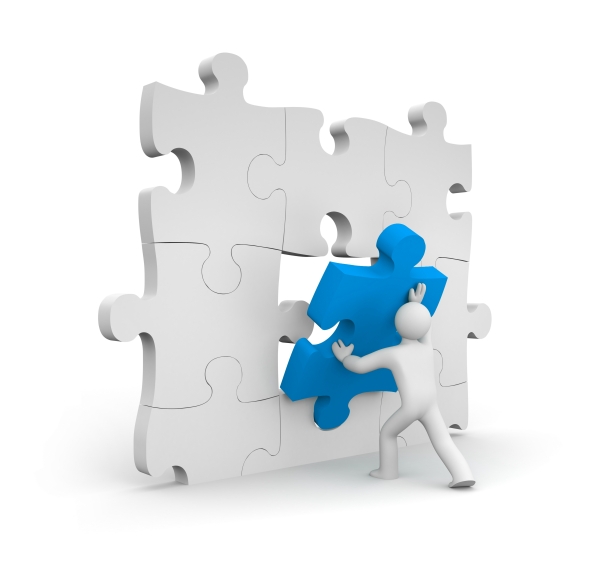 1994 – 2016

22 years
                  
of activities
in favour of SME,
Employment,
Exports and  
the
Economic Growth
of the
Portuguese Economy
Miguel Sousa Branca
      SPGM Managing Director
Oporto, 23rd June 2016
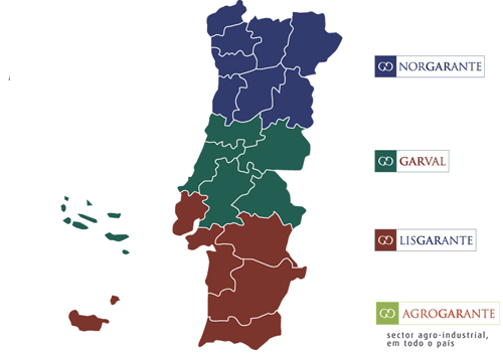 covers the whole national territory, being dedicated to the rural economy
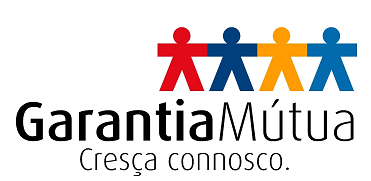 FCGM
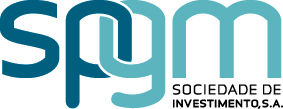 Fundo de Contragarantia Mútuo
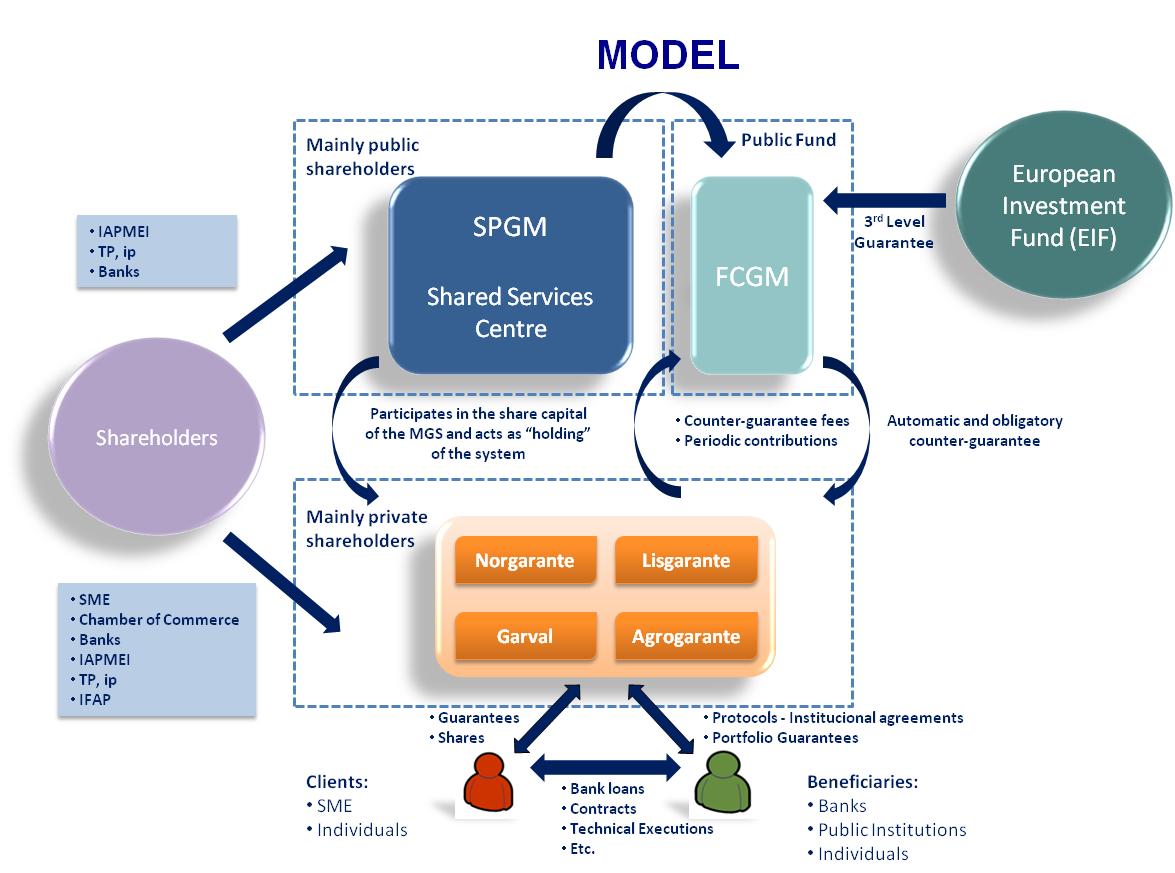 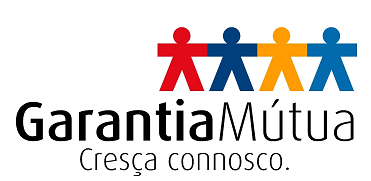 FCGM
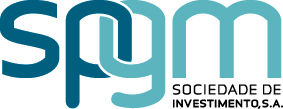 Fundo de Contragarantia Mútuo
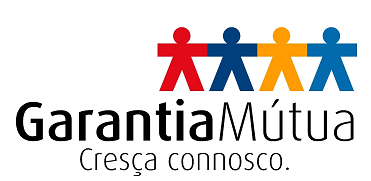 FCGM
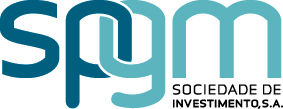 Fundo de Contragarantia Mútuo
the impact of the Portuguese Mutual Guarantee Scheme in:

conditions of finance got by sme, such as
cost of debt
and actual access to a bank loan 

amount of investment made by sme

amount of exports from sme

amount of sales of sme / variation of GDP

employment
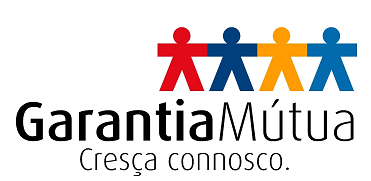 FCGM
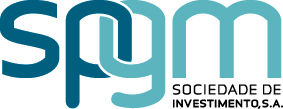 Fundo de Contragarantia Mútuo